Движение на плоскости
Можно ли перемещать геометрические фигуры на плоскости?
Движение
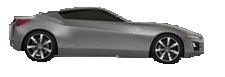 Что такое движение?
?
ГЕОМЕТРИЧЕСКИЕ ПРЕОБРАЗОВАНИЯ, СОХРАНЯЮЩИЕ РАССТОЯНИЯ МЕЖДУ ТОЧКАМИ, НАЗЫВАЕТСЯ ДВИЖЕНИЕМ
СУЩЕСТВУЕТ 4 ВИДА ДВИЖЕНИЯ
СИММЕТРИЯ ОТНОСИТЕЛЬНО ТОЧКИ
СИММЕТРИЯ ОТНОСИТЕЛЬНО ПРЯМОЙ
ПОВОРОТ
ПАРАЛЛЕЛЬНЫЙ ПЕРЕНОС
назад
СИММЕТРИЯ ОТНОСИТЕЛЬНО ТОЧКИ
Точки Х и Х1 называются симметричными относительно точки О, если О- середина отрезка ХХ1. 

Алгоритм
1). Зафиксировать точку на плоскости.
2). Изобразить геометрическую 
                                                                                                                                                          фигуру.
3). Построить точки, симметричные соот-
ветственно  точкам данной фигуры.
Х1
О
Х
О
назад
Центрально-симметричные фигуры
Если симметрия относительно точки О отображает фигуру на себя, то такая фигура называется центрально-симметричной, а точка О- ее центром симметрии.
пример
назад
Симметрия относительно прямой
Точки Х и Х1 называются симметричными относительно прямой l, если эта прямая- серединный перпендикуляр отрезка ХХ1.
Х1
Алгоритм
Х
l
1). Зафиксировать прямую на плоскости.
2). Изобразить геометрическую                                                                                                                                           фигуру.
3). Построить точки, симметричные соот-
ветственно  точкам данной фигуры.
назад
Фигуры симметричные относительно прямой
Если симметрия относительно прямой l отображает фигуру на эту же фигуру, то данная фигура называется симметричной относительно прямой, а прямая l- ее осью симметрии.
назад
пример
Примером центрально-симметричной фигуры является параллелограмм.

Центром симметрии параллелограмма является точка пересечения его диагоналей.
О
назад
Примерами таких фигур являются ромб, квадрат, прямоугольник, окружность и т.д.
Прямые, на которых лежат  диагонали ромба,- его оси симметрии.
Обратите внимание:
Ромб и прямоугольник имеют по 2 оси симметрии
Квадрат- 4 оси симметрии
Окружность – бесконечно много
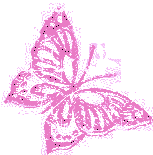 назад
ПРОЦЕСС СМЕЩЕНИЯ КАКИМ-НИБУДЬ ОБРАЗОМ КАЖДОЙ ТОЧКИ ФИГУРЫ, ПРИ КОТОРОМ МЫ ПОЛУЧАЕМ НОВУЮ ФИГУРУ, НАЗЫВАЕТСЯ ГЕОМЕТРИЧЕСКИМ ПРЕОБРАЗОВАНИЕМ.
                                                    

                                                                      НАЗАД
Параллельный перенос
Параллельным переносом на вектор а называется отображение плоскости на себя, при котором каждая точка М отображается в такую точку М1, что вектор ММ1 равен вектору а
а
М1
М
N1
N
Алгоритм
1). Изобразить геометрическую фигуру.
2). Каждую ее точку сместить в одном и том же направлении(по сонаправленным лучам) на одно и то же расстояние.
назад
поворот
Поворотом плоскости вокруг точки О на угол α называется отображение плоскости на себя, при котором каждая точка М отображается в такую точку М1, что ОМ=ОМ1 и угол МОМ1 равен α
М
α
М1
F
О
Алгоритм
1). Зафиксировать точку на плоскости.
2). Изобразить геометрическую                                                                                                                                             фигуру.
3). Повернуть каждую точку этой фигуры около точки О на угол α.
F1
О
Обратите внимание.      Симметрию относительно точки О можно                                                                                                                                                                                                                                                                                    определить так же , как поворот на 180° около этой точки.
назад
Рассмотрим задачу с готовым решением.
Задача.  Угол большой прямоугольной комнаты требуется отгородить двумя небольшими одинаковыми ширмами. Как следует расположить ширмы, чтобы отгороженная площадь была наибольшей? 
Решение.  Построим фигуру, центрально-симметричную ширмам относительно вершины угла комнаты, а также фигуры, симметричные ширмам относительно стен. 
В результате получится восьмиугольник, периметр 
которого в восемь раз больше длины ширмы, а площадь
 в четыре раза больше отгороженной площади. Но, как 
мы знаем, из всех n- угольников c данным периметром 
наибольшую площадь имеет правильный n- угольник. 
Поэтому и отгороженная площадь будет наибольшей в том
случае, когда ширмы будут расположены симметрично
Относительно биссектрисы угла комнаты, а угол между 
Ними будет равен углу правильного восьмиугольника, т.е.
Равен 135°.
2
3
4+
1
Хочешь проверить свои знания?
3+
Да
Нет
5
5-
1+
4
назад
1).
Какая из фигур является центрально- симметричной?
а).
б).
Е
в).
назад
неверный ответ.
перейти ко 2-му заданию
Перейти к 1-му заданию
Правильно!!!
перейти ко 2-му заданию
перейти к 3-му заданию
перейти к 1-му заданию
2).
С помощью какого движения образована фигура  А
А
А). Поворот на 90°
Б). Параллельный перенос
В). Симметрия относительно точки
Г). Симметрия относительно прямой
неверный ответ.
назад
3).
С помощью какого движения образована фигура  Б
А). Симметрия относительно точки, поворот на 180°
Б
Б). Поворот
В). Симметрия относительно
 прямой
Г). Симметрия относительно 
точки
Д). Параллельный перенос